Hume Coal
IPC Hearing
I own a Land Surveying & Town Planning business with offices in Newcastle, Sydney, Muswellbrook &  Gunnedah
2
I come from a place where coal has been very dominant for over a century.
                       
                         Is coal finished? 

    or  does coal have some ‘unfinished business’
3
Hume has about the highest grade coal in the world
55% will be used to make steel
Do we need steel?
We can’t live without it
4
If you like:-
Drinking coffee
Drinking beer or wine
Eating with a knife, fork, spoon 
Driving a car
Catching a train
- then we must have steel
5
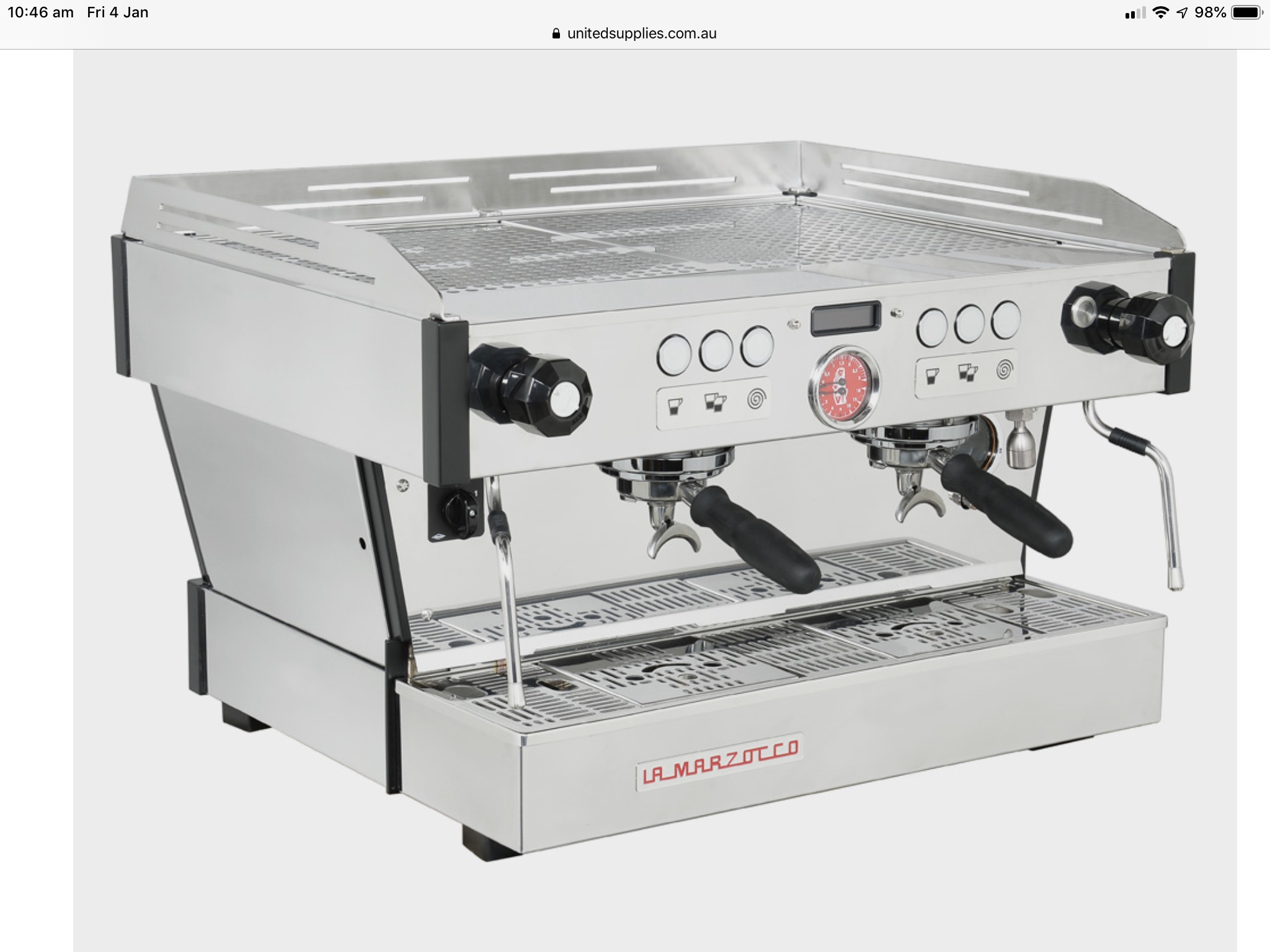 6
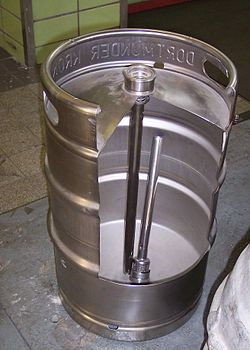 7
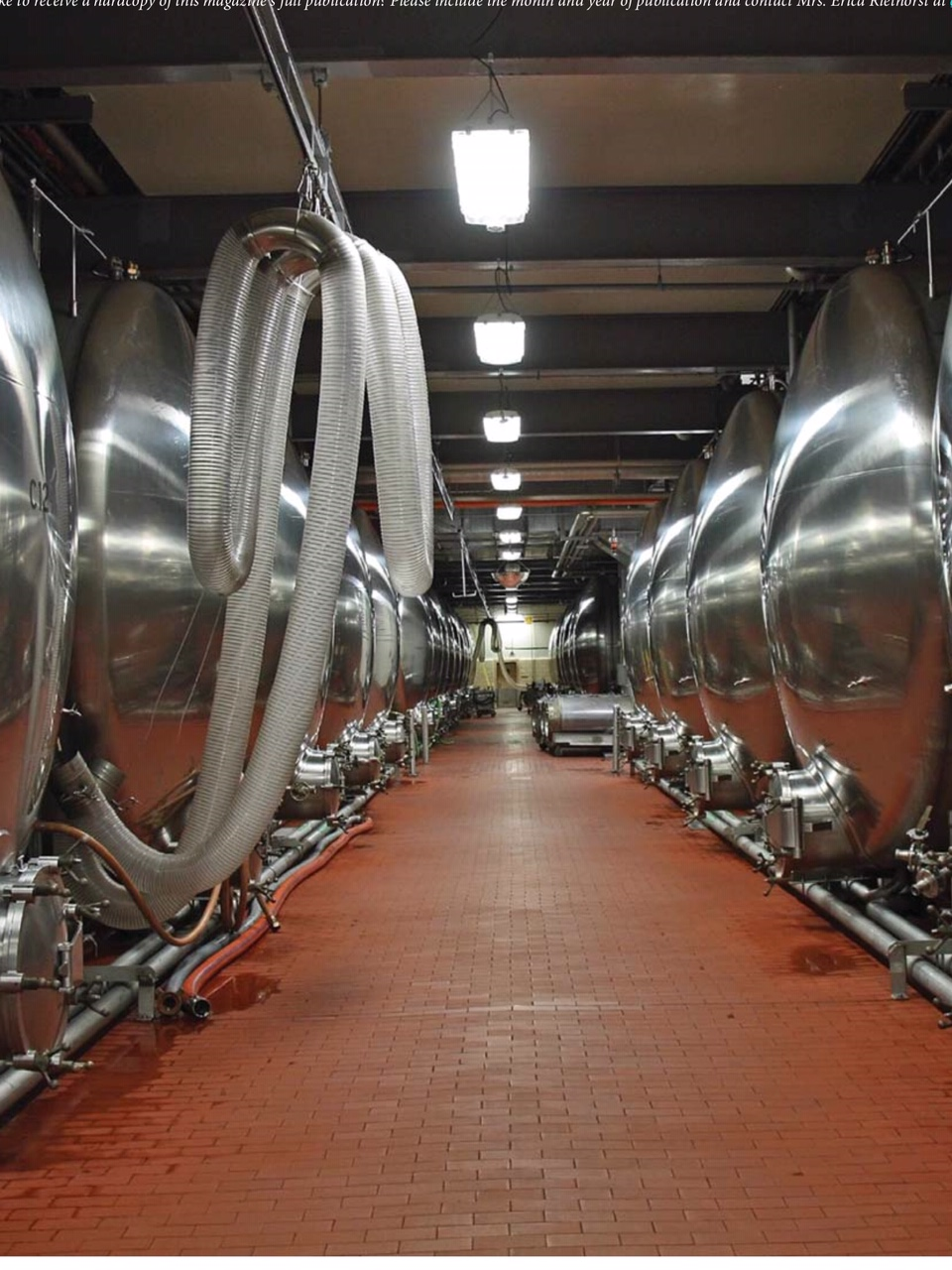 8
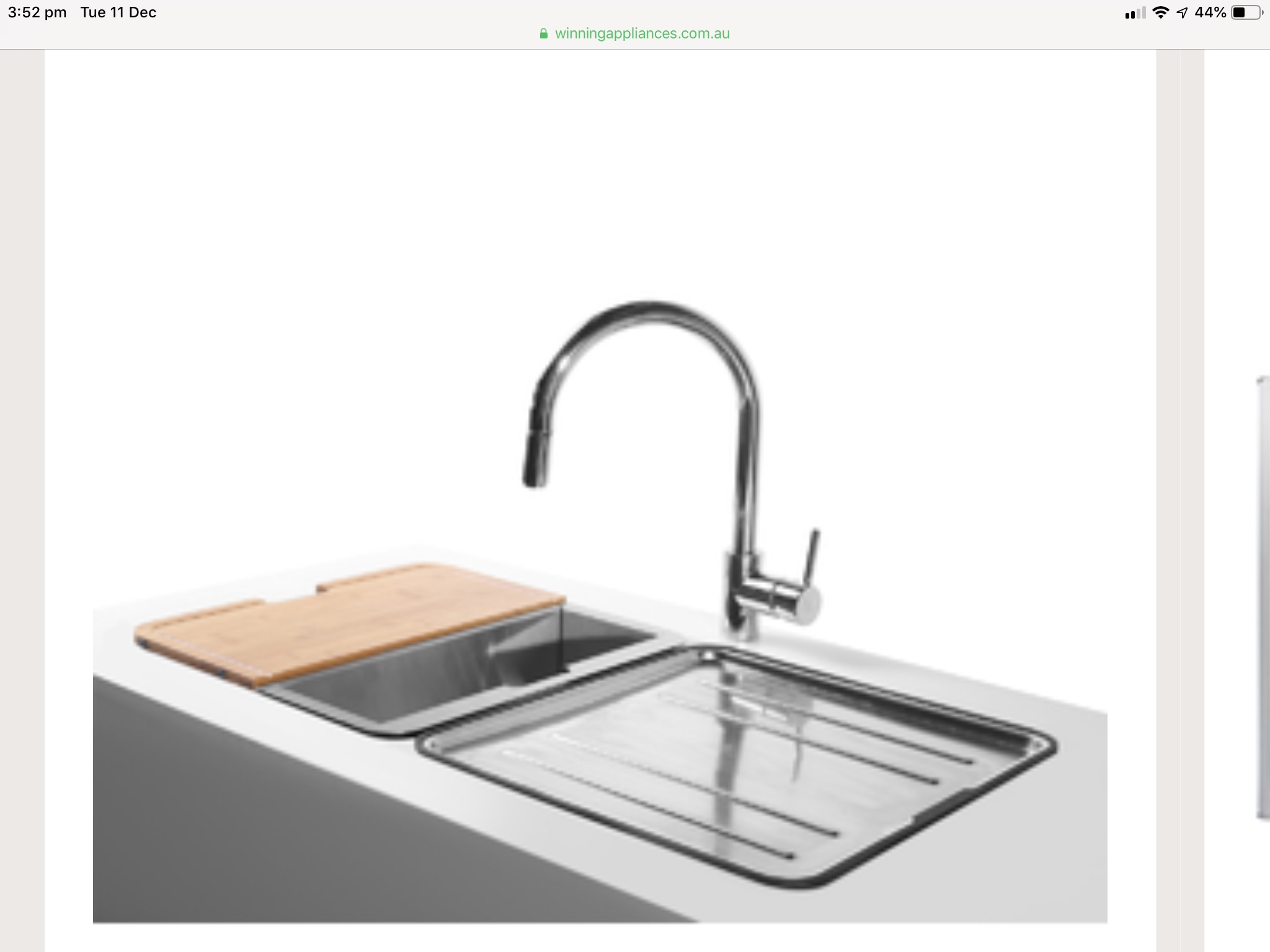 9
10
High quality Hume coal will be used to make high quality steel
11
45 % of Hume Coal for energy generation

Is Australia & the world transitioning away from coal?
12
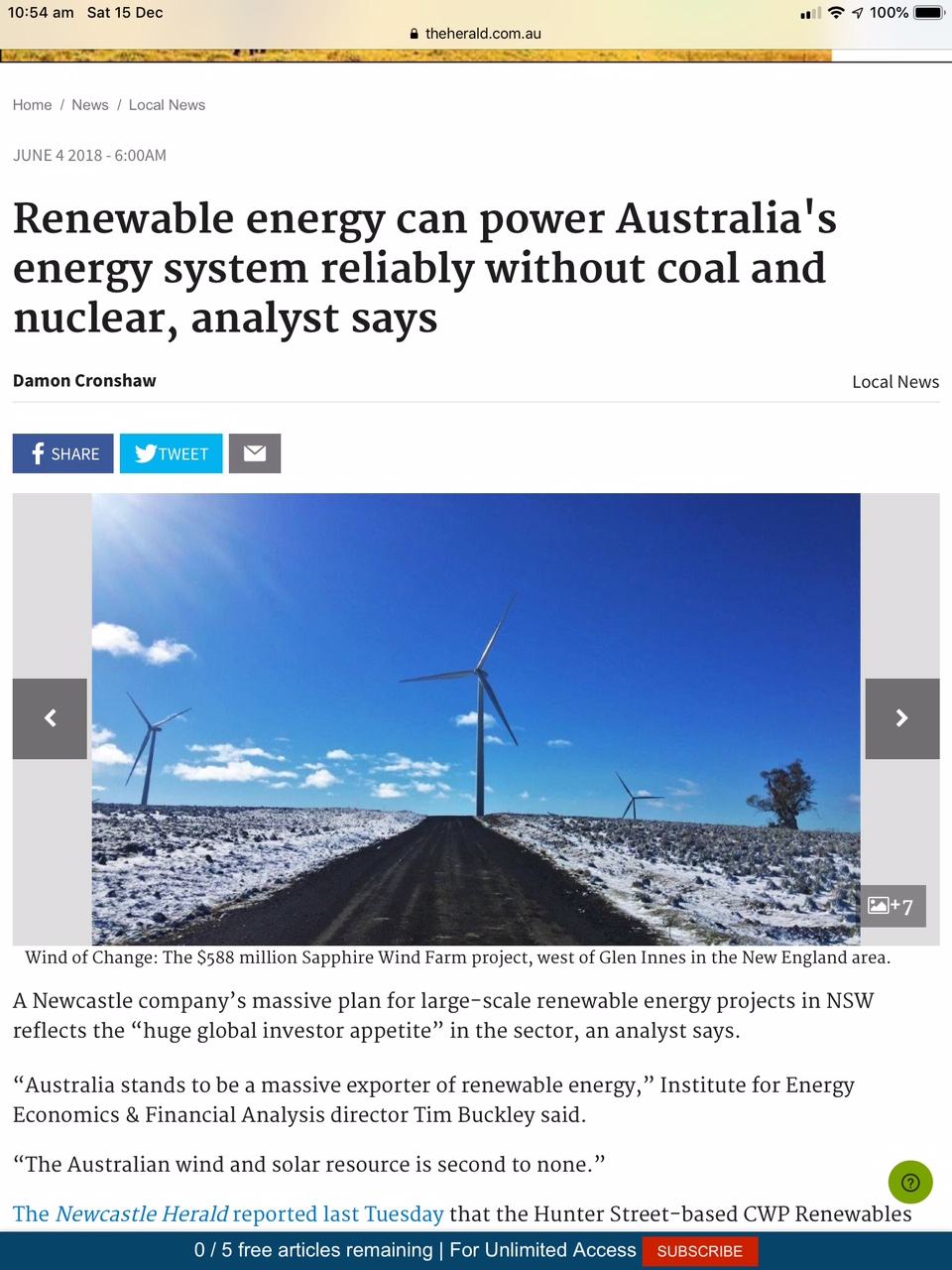 13
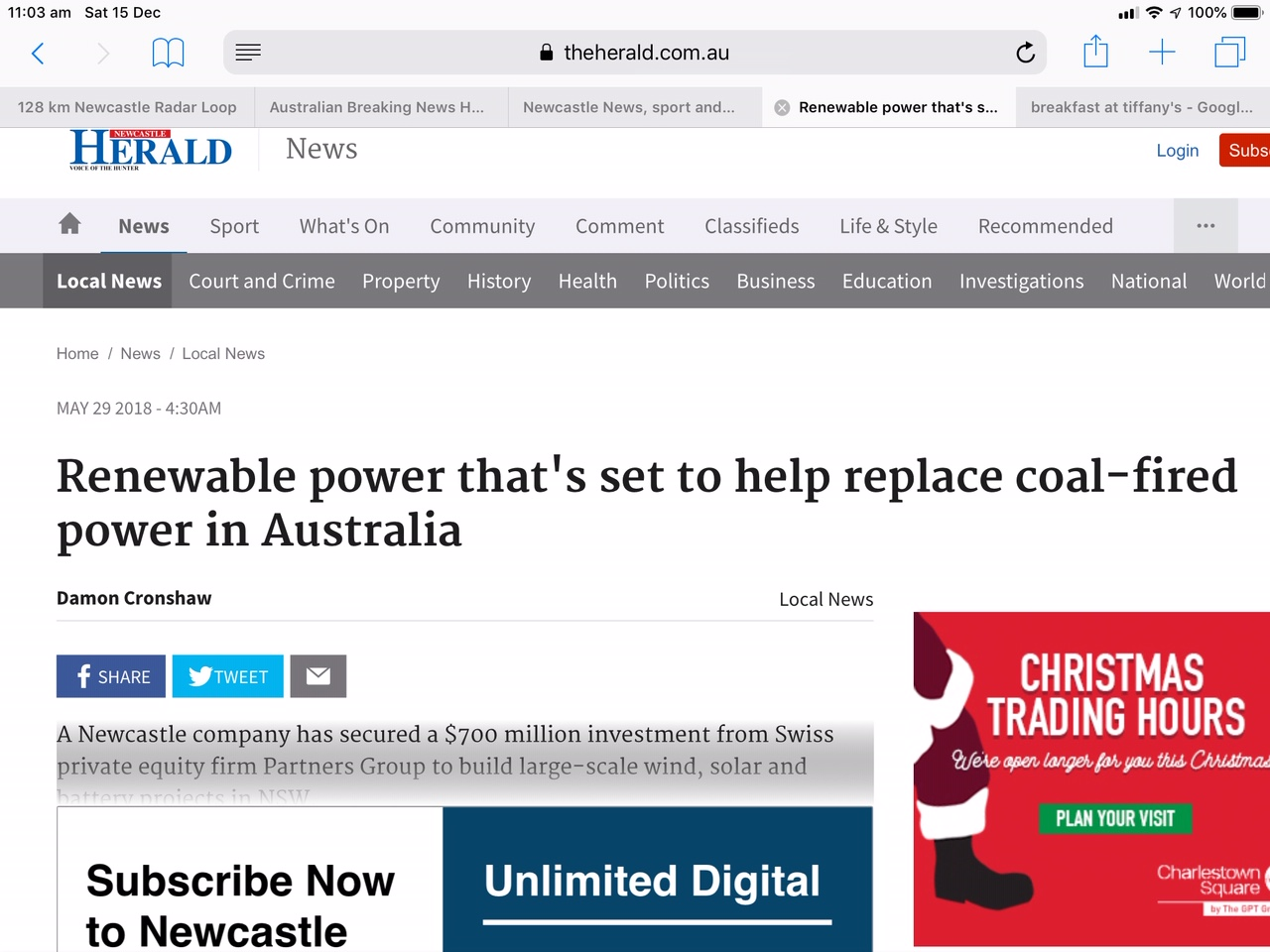 14
15
Australian Electricity Sources
Australia’s generation capacity (not output):- 

Wind & Solar - 16,000 Megawatts (33%)

Coal & Gas -    32,000 Megawatts (67%)
16
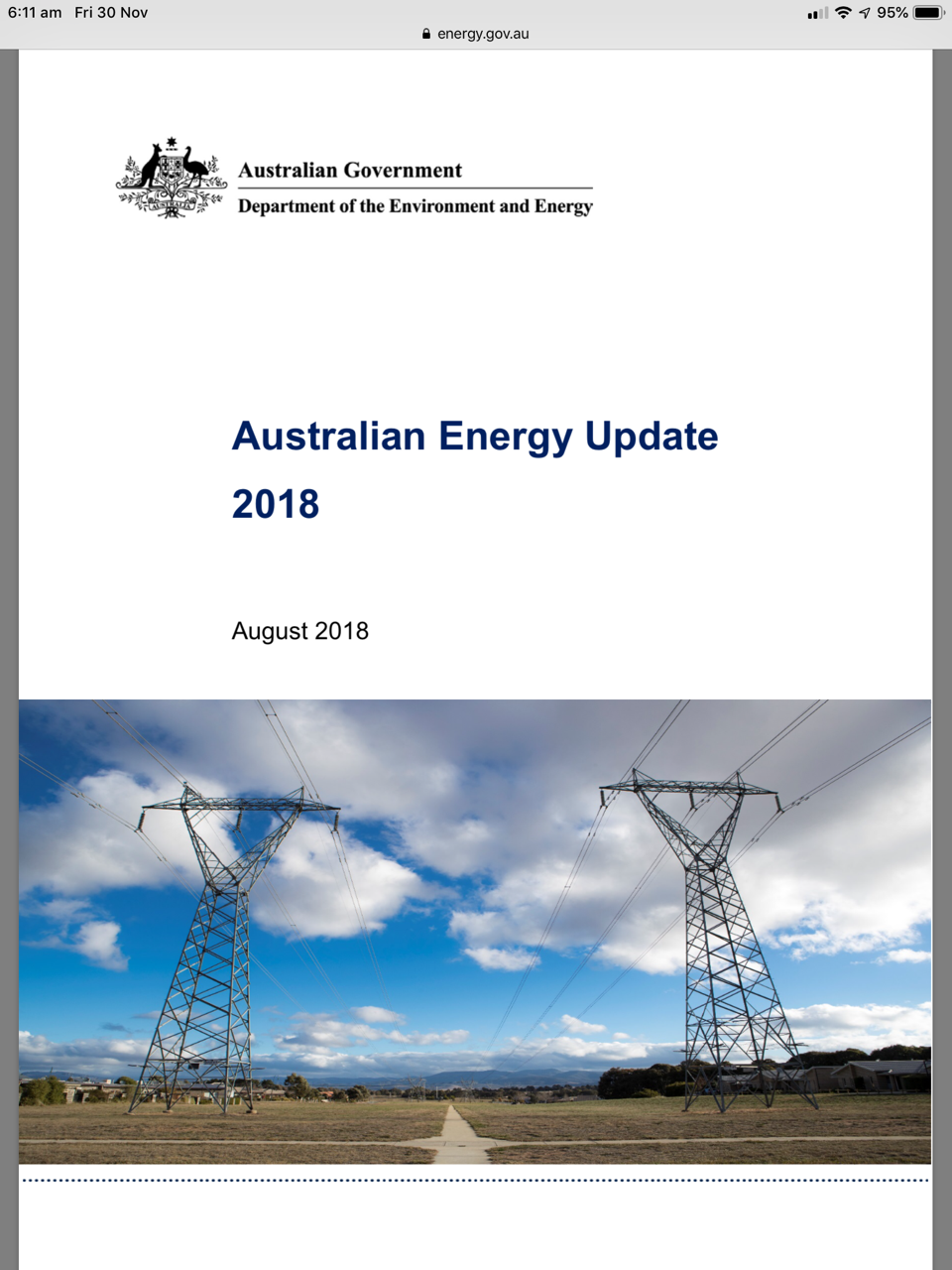 17
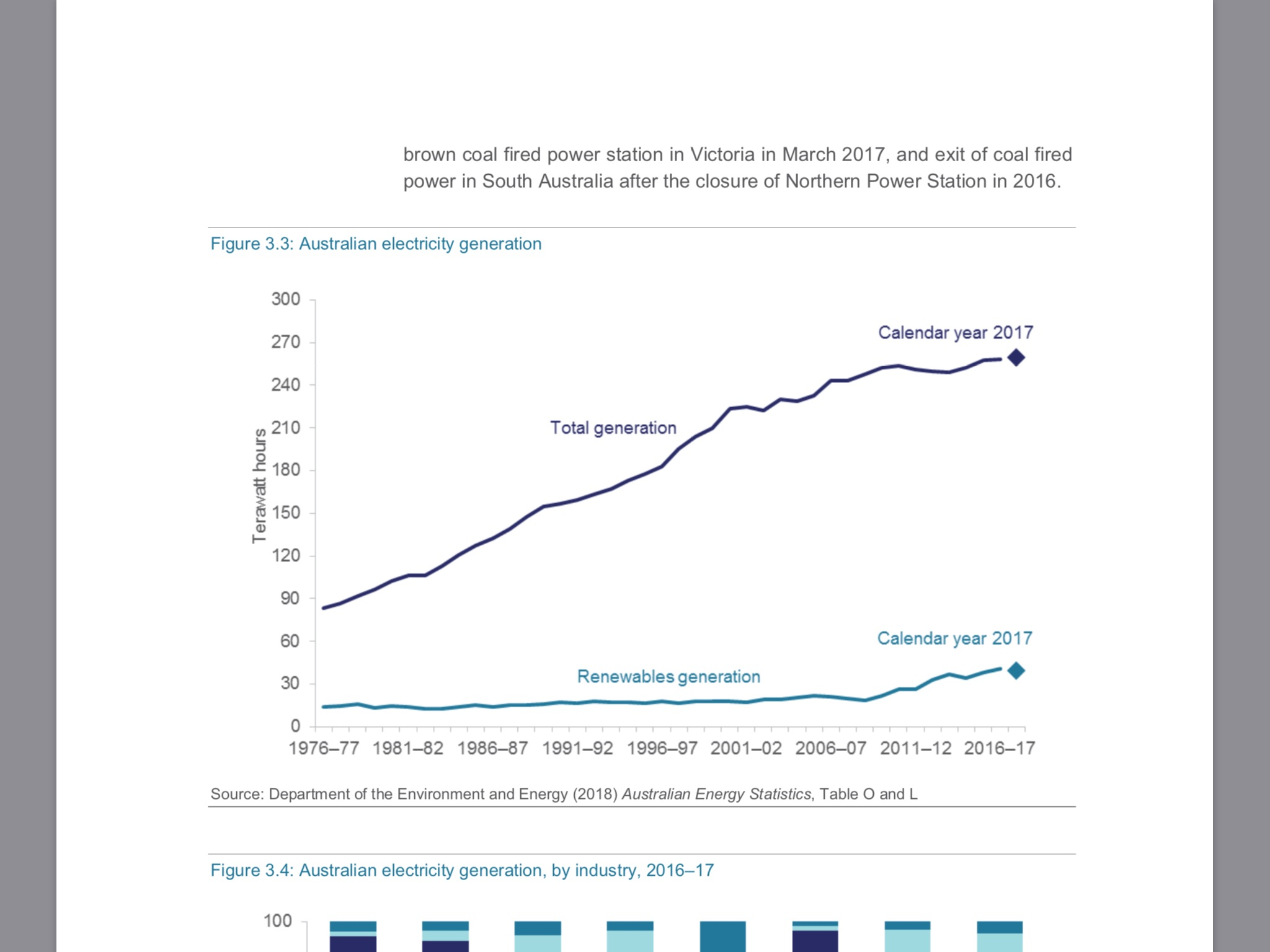 In 2017 Electricity GenerationWind & Solar made up 8%
18
The wind doesn’t always blow 

The sun doesn’t always shine
19
Our existence and standard of living are totally dependent on electricity.
20
Every hour of every day Australians  consume 
between 20,000 and 30,000 Megawatt hours of electricity 

  We must have reliable power sources

Google – Live Australian Electricity Generation Statistics
21
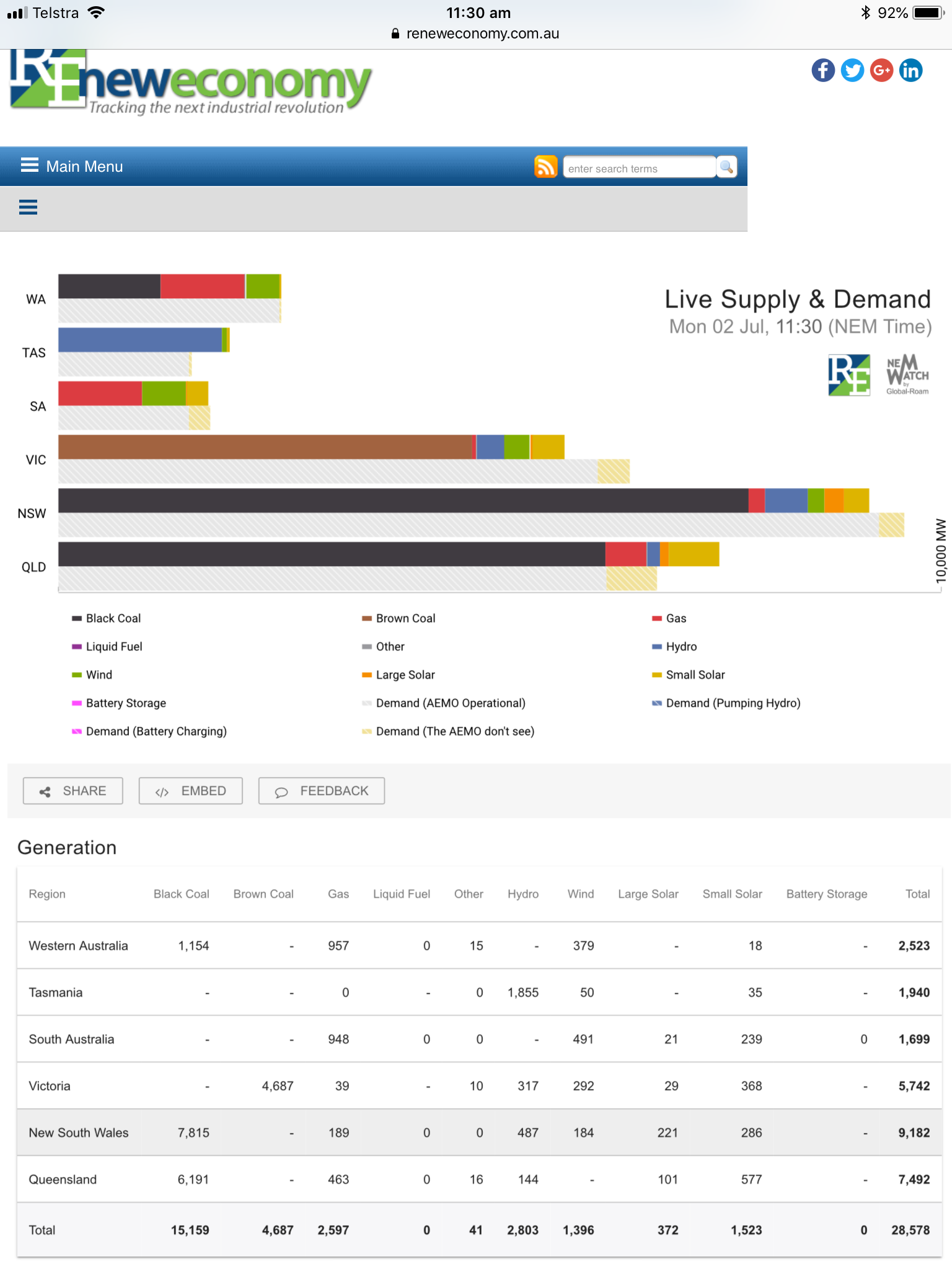 11:30am29,000 MWhCoal & Gas 88%Wind & Solar 11%Hydro 1%
22
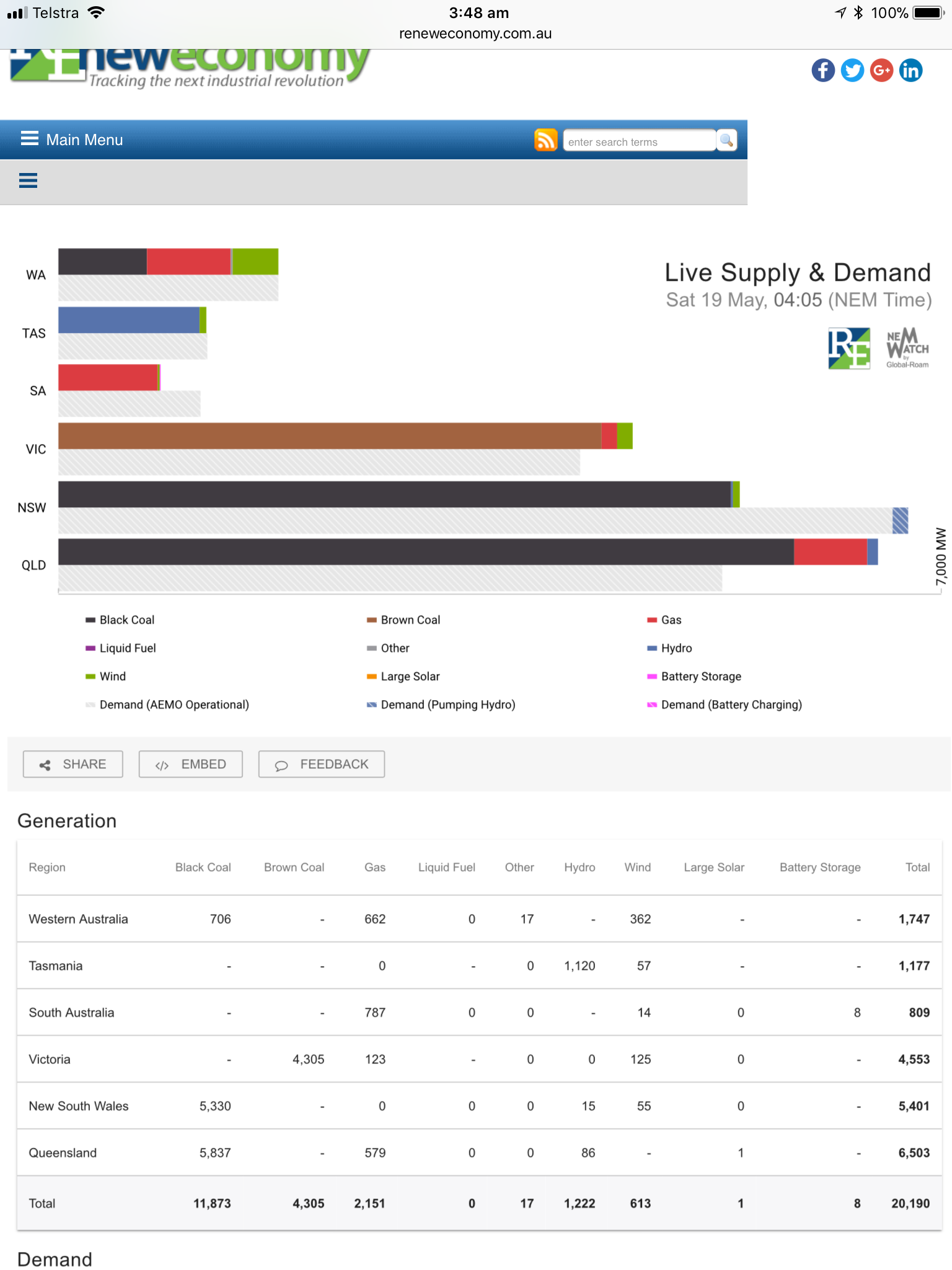 4am 20,000MWhCoal & Gas 91%Wind & Solar3%Hydro6%
23
What would happen in NSW if we removed coal as a 
generation source? 

Let’s look at South Australia – where all coal fired power stations have been shut down and they are wanting to rely on renewables
24
25
South Australia January 24 9pmConsuming 3000MWhProducing 2800MWhGas 83%Diesel 14% (80,000 Litres/hour)Wind 3%Solar 0%Batteries 0%(Elon Musk’s 100MW battery would have lasted 2 minutes)
26
24 January 9pm - price of electricity per megawatt:-
NSW - $104
Queensland - $100
South Australia - $3360 – diesel is the most expensive and dirtiest form of electricity generation

And they say renewables will lead to cheaper electricity
27
Diesel generators in front of a former coal power stationThis could be Liddell Power Station after its closure in 3 years time
28
SA Govt website advising people how to install diesel generators for homes and businesses
29
Advising on the risk of carbon monoxide poisoning
30
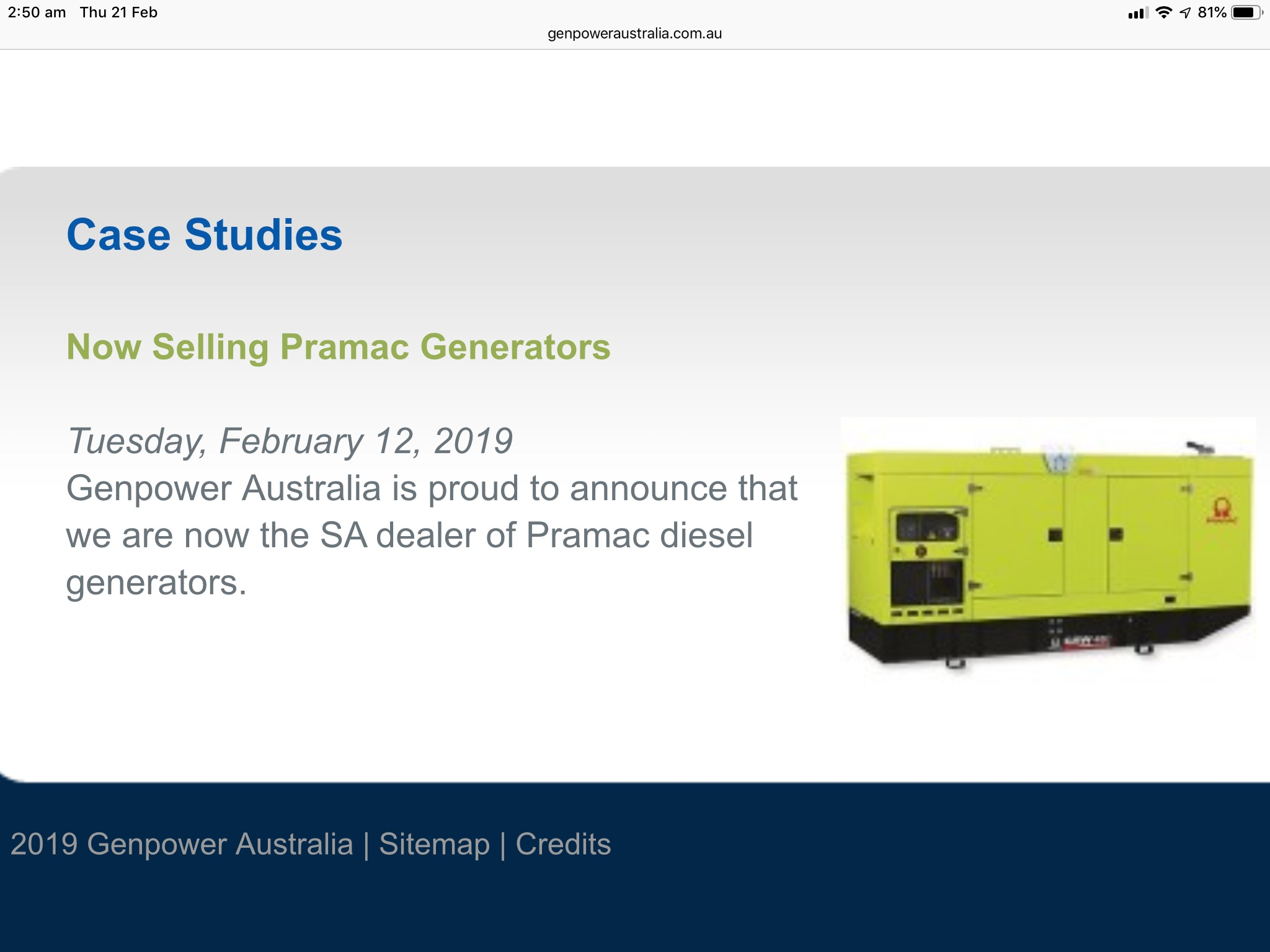 Diesel generator sales are  booming
31
With a moratorium on coal seam gas & with only 8% of our electricity coming from renewables

NSW’s choice is to burn coal or diesel 

What would be the best choice to help Australia reduce its 1.3% contribution to global greenhouse gases
32
Unfortunately at present:
There is no such thing as reliable renewable energy and
There no such thing as totally clean reliable energy
33
COAL IS A GLOBAL ISSUE
International Energy Agency (IEA) has 30 member countries including:
Australia, France, Germany, Belgium, Canada, Finland, Greece, Hungary, Ireland, Italy, Poland, Portugal, Spain, Sweden, United Kingdom, United States, Turkey, Japan, New Zealand, Mexico, Switzerland

IEA is the world’s leading authority on energy generation and consumption
34
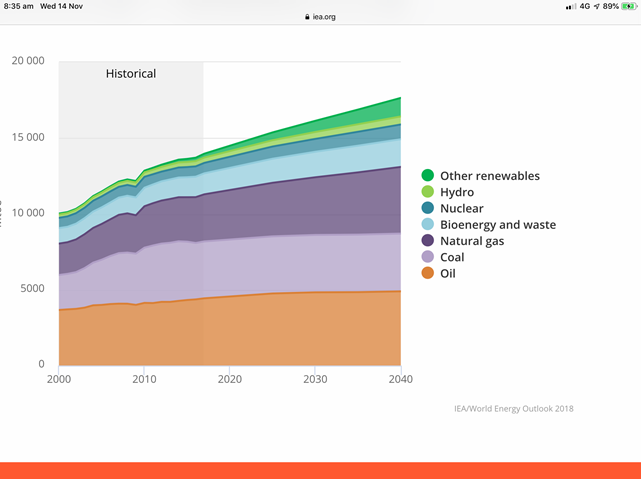 IEA’s 2018’s ALL ENERGY REPORT2000 Fossil Fuels 79%Coal           20%Wind & Solar 1%2018 Fossil Fuels 79% Coal           21%Wind & Solar 3%2040Fossil Fuels 75%Coal            22%Wind & Solar 7%
35
Global Issue
What is the rest of the world doing to ensure reliable power?
1600 coal fired power stations are being built in 62 countries including:-
Japan – 45
China – 300 
India – 132 
Vietnam – 23 
                They want Australia’s coal – Why?
36
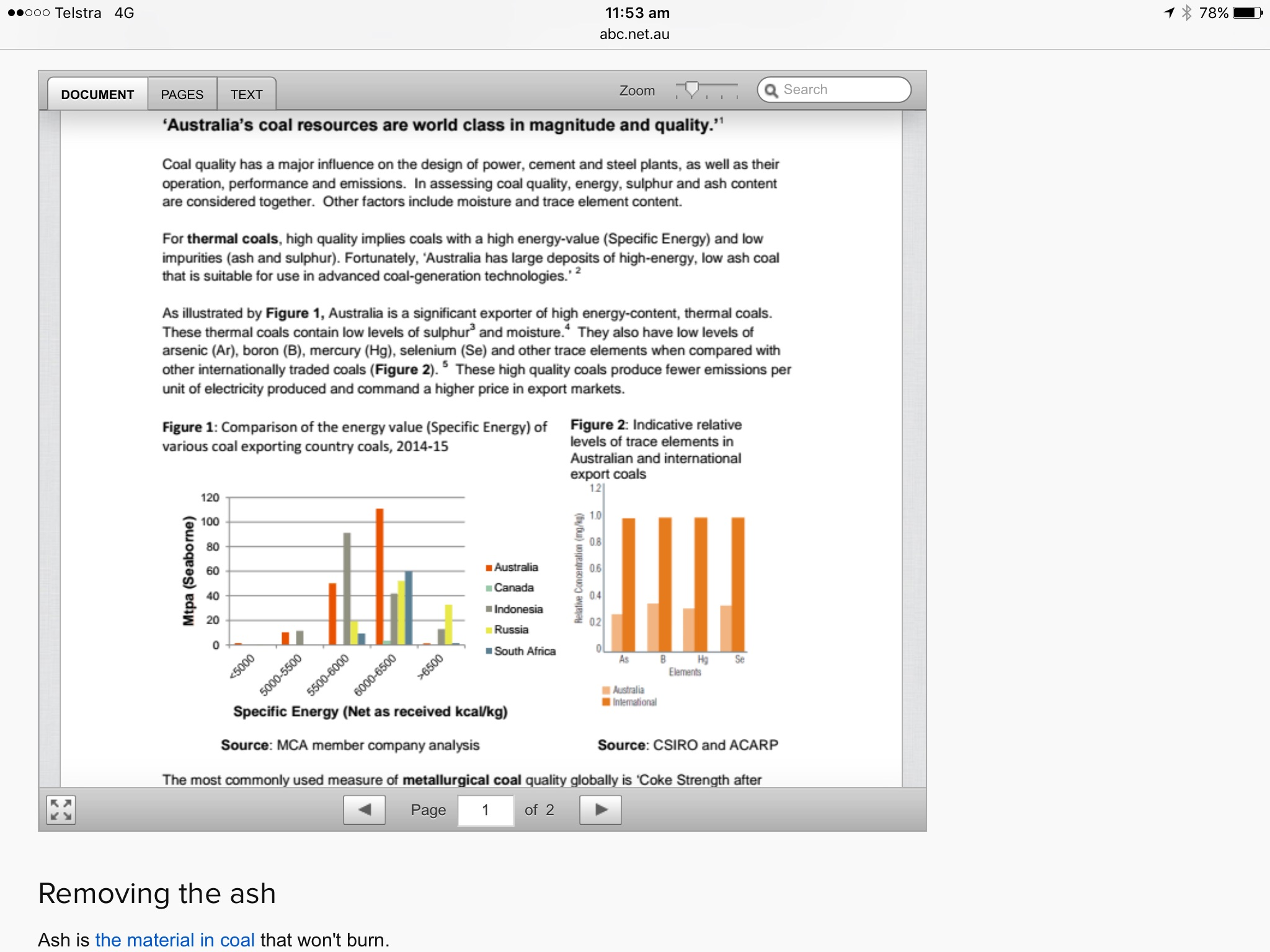 CSIRO says our coal  is 5 times cleaner than the rest of the worldsOur coal has the highest energy ratio in the world
37
Global Issue
What do these modern coal fired power stations look like?
38
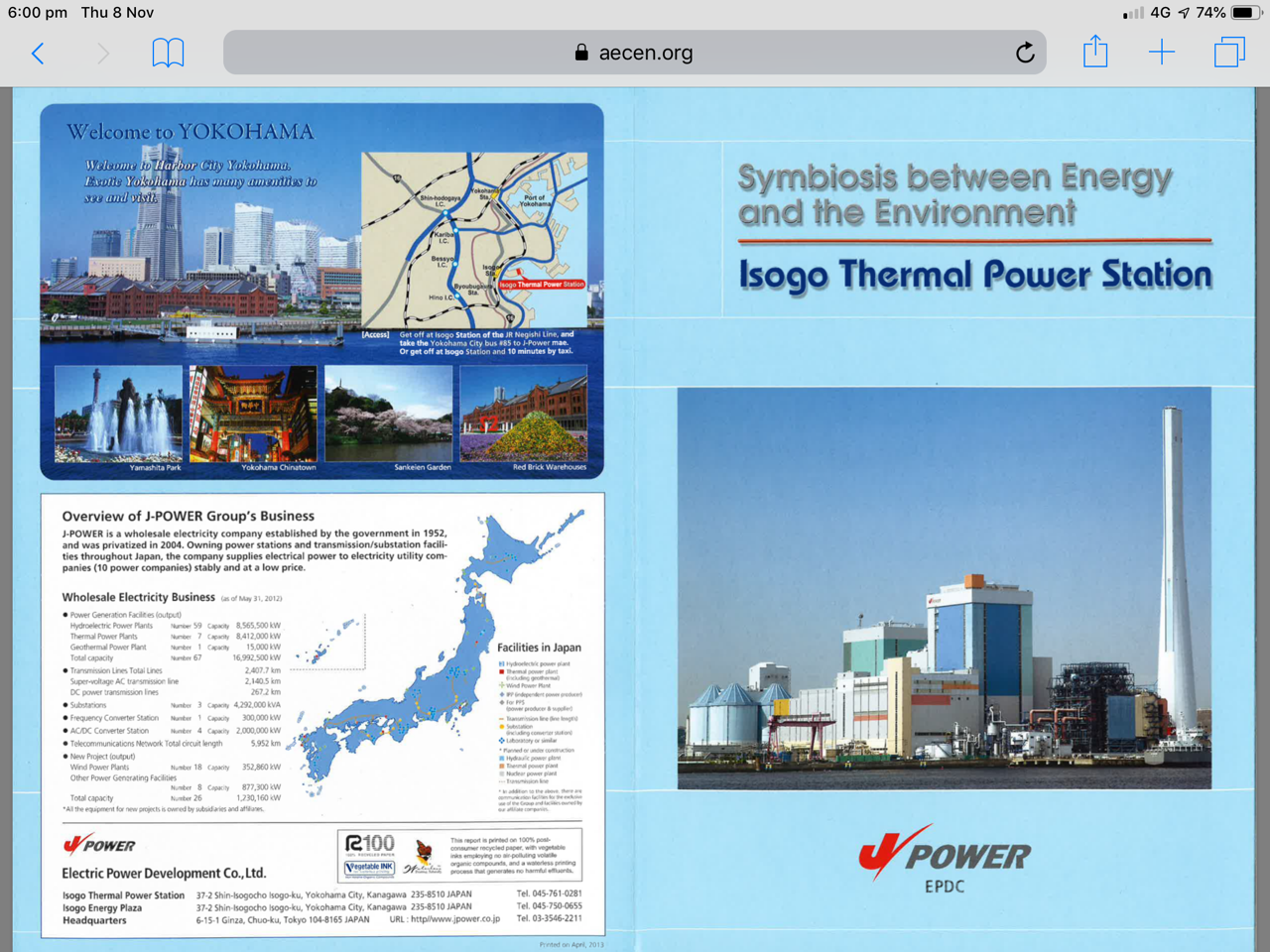 Isogo Power PlantYokohama 9 years oldBurns 20% less coal and emissions  are 30% less than Australian powerplants
39
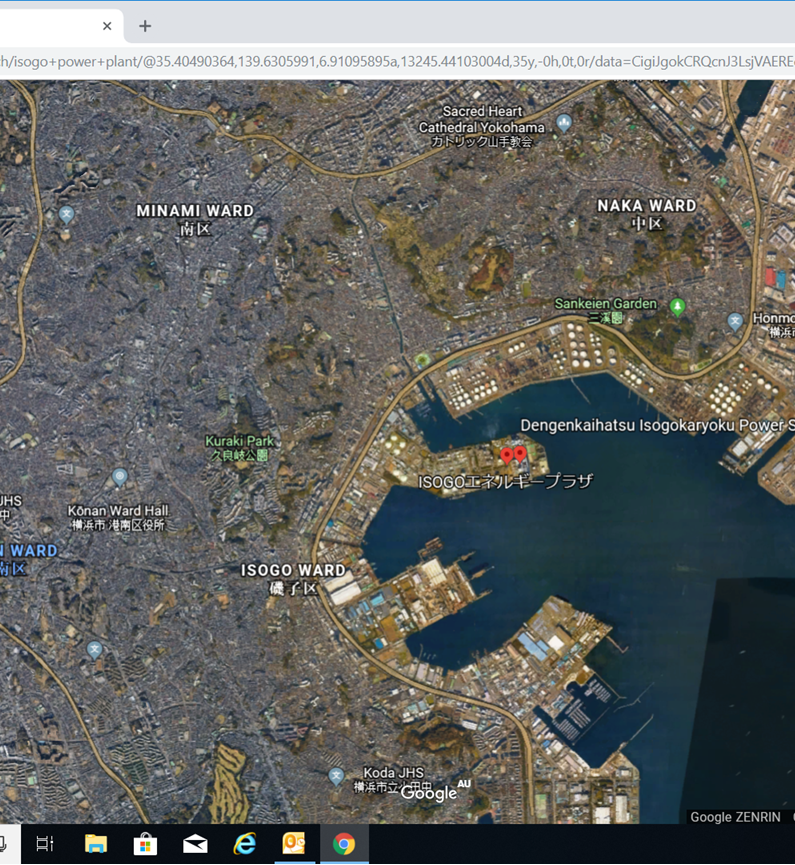 Isogo onYokohamaBay3.5kms fromCBD
40
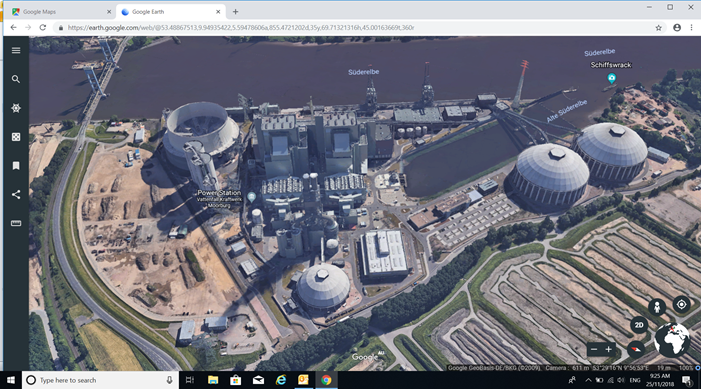 Moorburg PowerPlant - Hamburg2 years old75%  reduction in Carbon Dioxide emissions
41
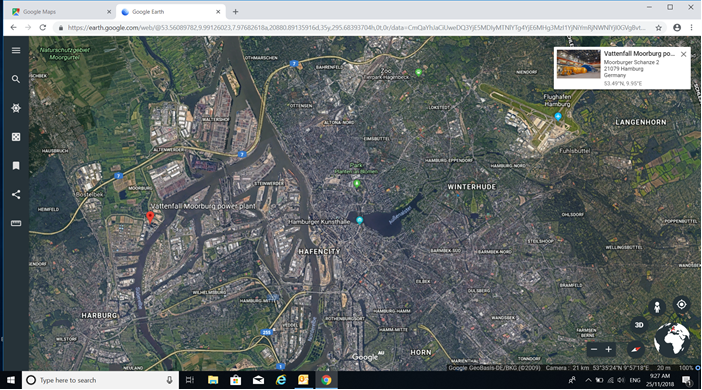 Moorburg6.5 kms from Hamburg’s CBD
42
Global Issue
Coal is still a major global energy source

The world needs Hume’s coal otherwise the world will burn inferior coal
43
The mining of Hume coal will mean we will be able to continue to: 
Drink coffee, beer & wine 
And keep the lights on 

Australia needs to replace its ageing coal powered stations with modern ones.
44
Thank you
45